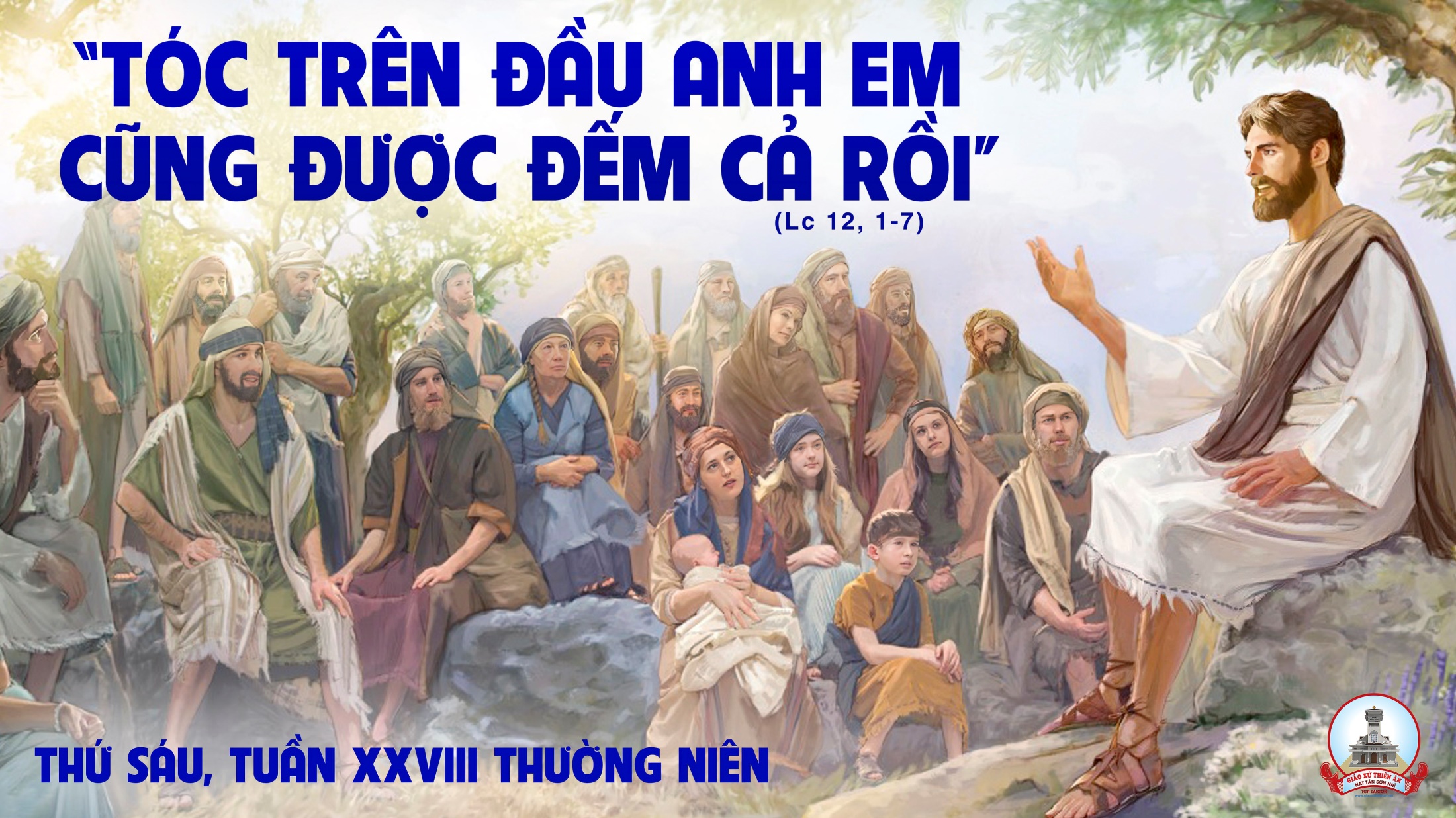 KINH TRUYỀN GIÁO
Lạy Cha là Thiên Chúa toàn năng./ Cha yêu thương sáng tạo và cứu độ muôn loài./ Cha đã sai con một làm người ở giữa chúng con./ Người đã hy sinh chịu chết và phục sinh/
Để quy tụ tất cả muôn loại vào nước Cha./ Cha đã gửi Thánh Thần đến/ để xây dựng một cộng đồng nhân loại mới,/ biết yêu thương và hiệp nhất/ theo hình ảnh Thiên Chúa Ba Ngôi.
Giờ đây,/ chúng con cảm tạ Cha/ vì hồng ân cứu độ Cha đã thương ban cho chúng con./ Xin Cha thắp lên ngọn lửa tin yêu trong tâm hồn chúng con,/ và dạy chúng con biết chiêm ngắm và bước theo Đức Ki-tô/
Trên con đường loan báo Tin Mừng cho muôn dân nước,/ xin dạy chúng con biết yêu thương và phục vụ,/ biết chia sẻ của cải tinh thần và vật chất cho người nghèo khổ và bất hạnh,/
biết góp phần vào việc mở mang nước Cha./ Nhờ lời chuyển cầu của Đức Mẹ Maria Lavang,/ xin Cha làm cho chúng con trở nên những chứng nhân Tin Mừng,/ hôm nay và mãi mãi. Amen.
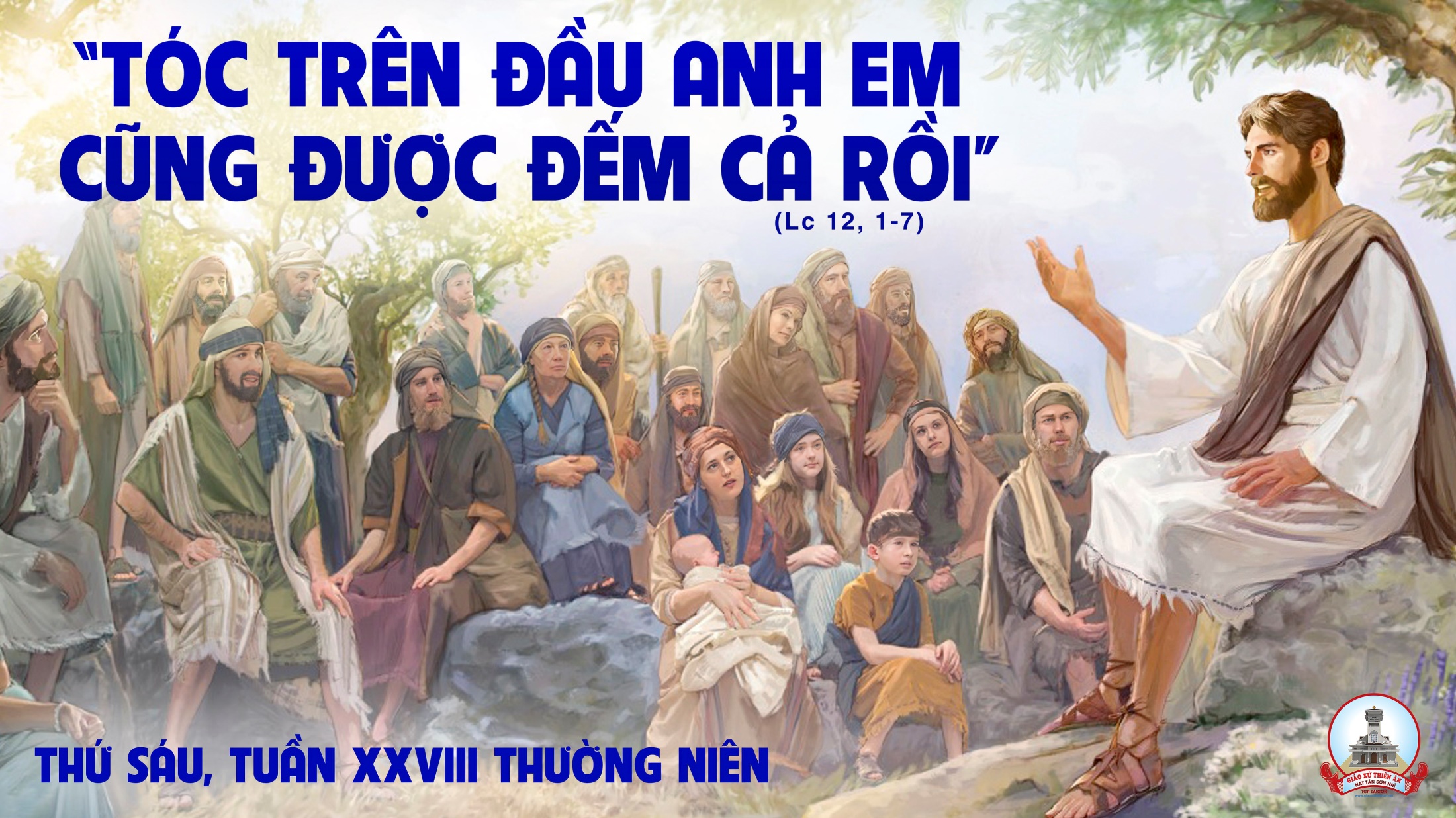 Ca Nhập LễNÀO VỀ ĐÂY
Đk: Nào về đây gặp gỡ Đức Kitô. Người là Đấng trung gian đất trời. Người liên kết chúng ta nên một, một chủ  chiên và một đàn chiên.
Tk1: Hãy về đây hợp tiếng tung hô, Chúa là Đấng giao hòa trời đất. Người là Đấng cứu chuộc thế nhân hãy đến đây đón nhận thánh ân.
Đk: Nào về đây gặp gỡ Đức Kitô. Người là Đấng trung gian đất trời. Người liên kết chúng ta nên một, một chủ  chiên và một đàn chiên.
Tk2: Hỡi ngàn dân hòa khúc tri ân. Chúa là Đấng nhân loại kêu khấn, người củng cố giáo hội khắp nơi, đốt nóng lên ân tình sáng tươi.
Đk: Nào về đây gặp gỡ Đức Kitô. Người là Đấng trung gian đất trời. Người liên kết chúng ta nên một, một chủ  chiên và một đàn chiên.
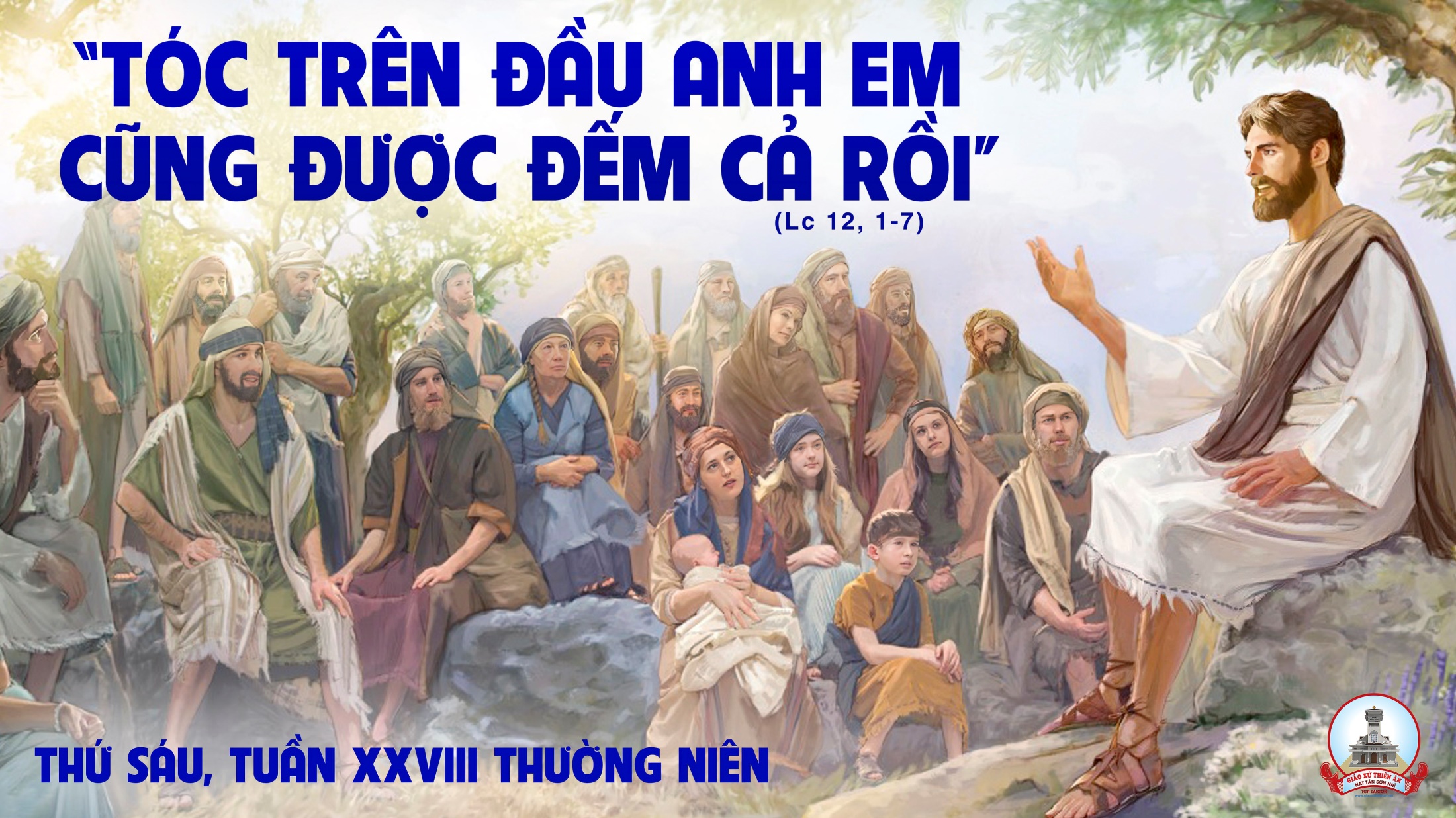 Đáp ca:
Chính Chúa là nơi ẩn náu, khắp bốn bề trổi vang những khúc ca mừng con được giải thoát.
Alleluia-Alleluia:
Xin đổ tình thương xuống chúng con, lạy Chúa, như chúng con hằng trông cậy nơi Ngài.
Alleluia:
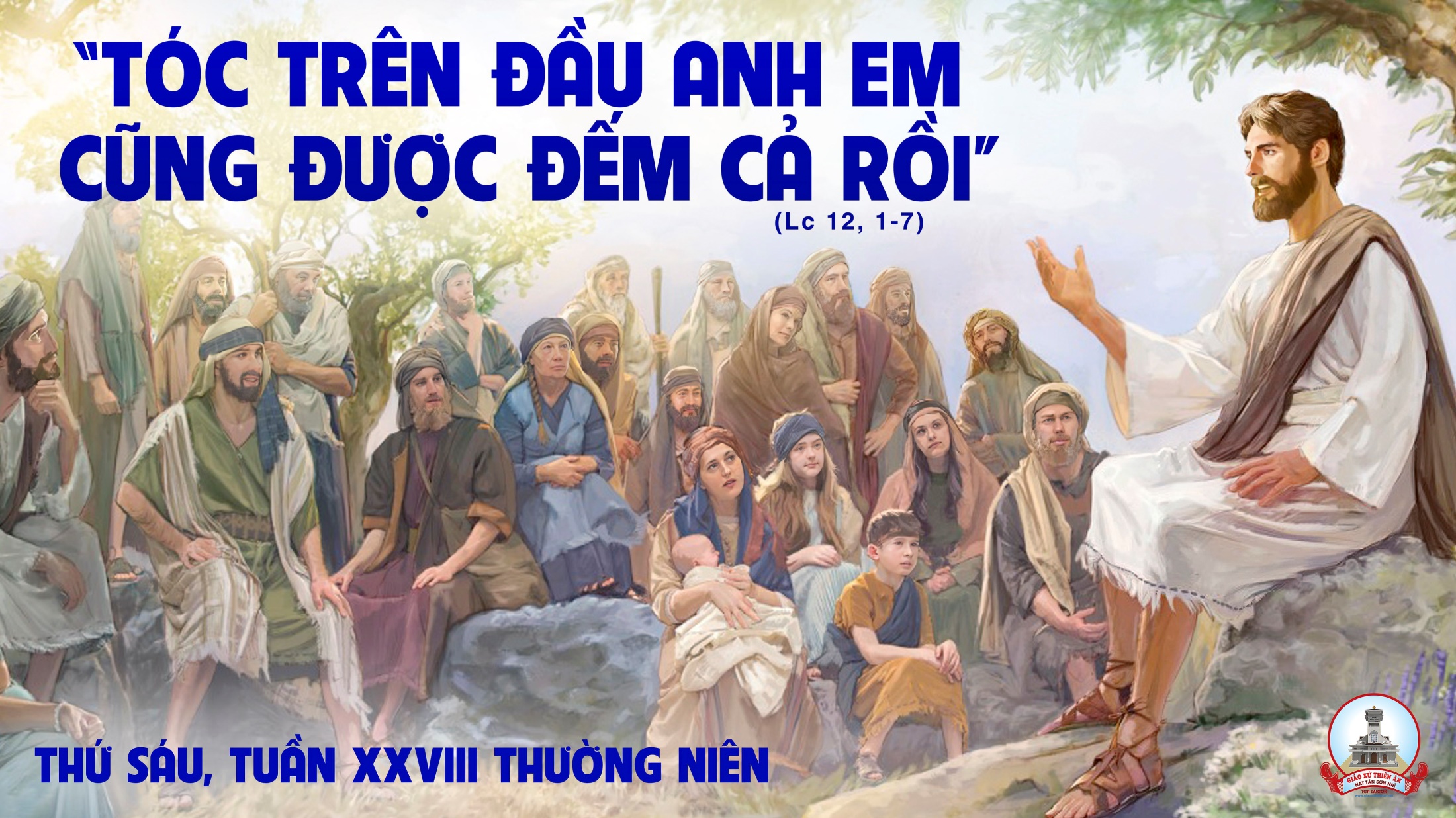 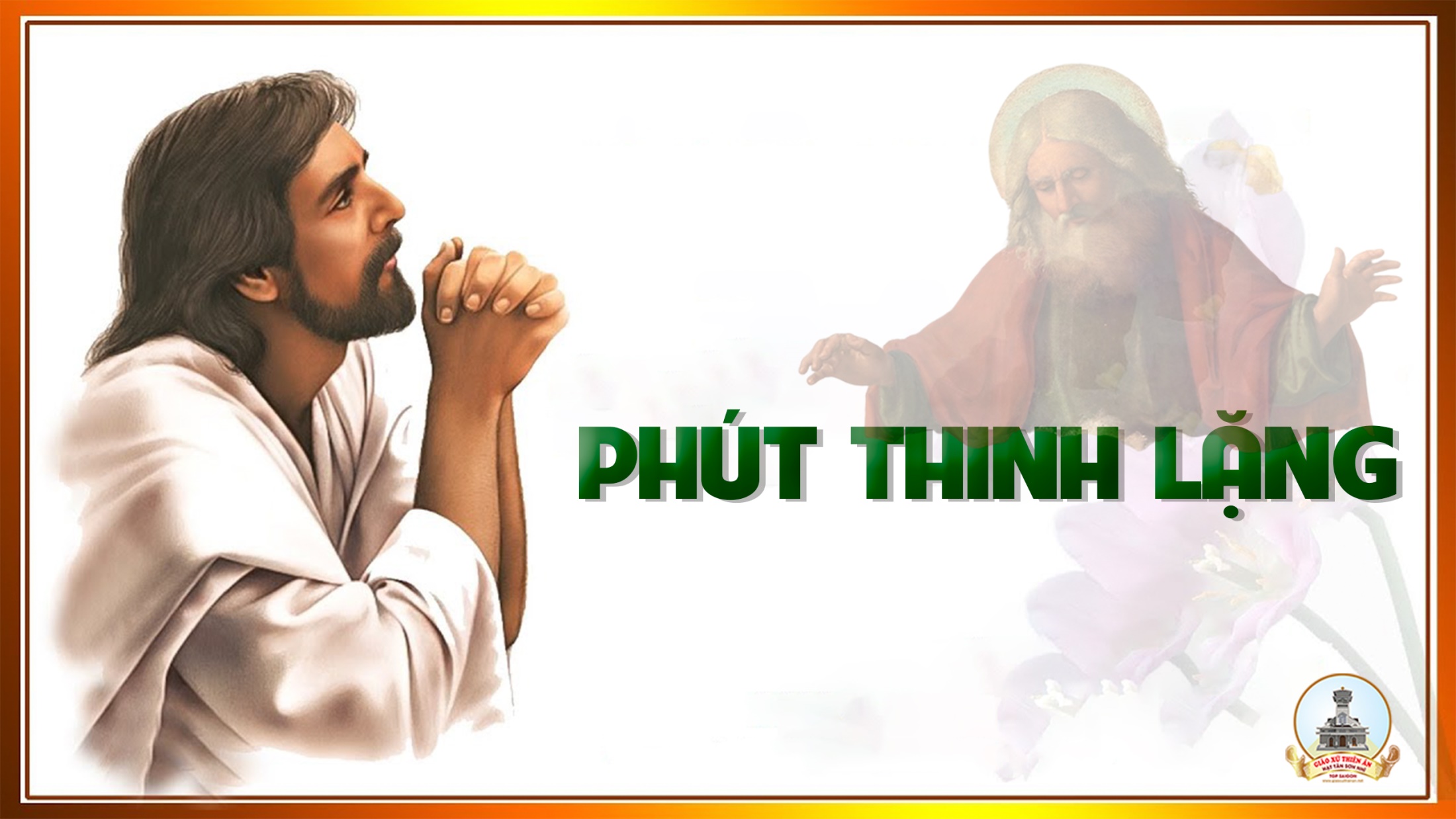 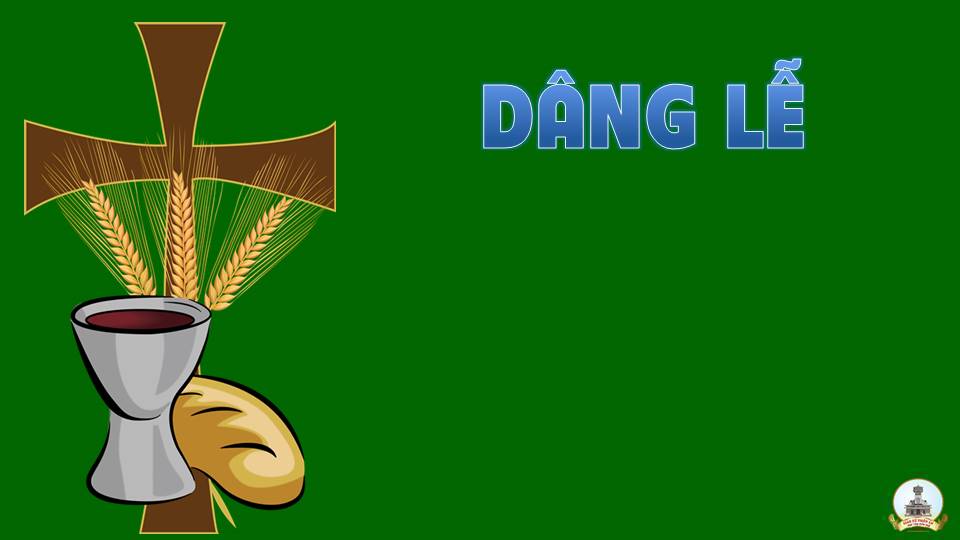 LỜI DÂNG 1
Nguyễn Duy
Tk1: Này tấm bánh thơm đây ly rượu nồng nàn hương nho mới. Xin góp về từ ruộng xanh dâng Chúa, cùng tiến dâng lên tâm tình của muôn con người là những ước mơ ngày vui đến trong cuộc đời.
Đk: Xin dâng lên hy lễ mới này tấm bánh với ly rượu. Xin Cha ban muôn ân phúc tràn lan trên toàn thế giới. Xin dâng Cha bao mơ ước ngày mai quê hương sẽ rạng ngời, đời vui tươi thêm những nụ cười. Tháng năm sống cho tình yêu người.
Tk2: Của lễ hôm nay xin góp lại tình người trên thế giới. Xin dâng Ngài vạn bàn tay đổi mới. Của lễ hôm nay chính là bằng chứng muôn đời tình mến sẽ không nhạt phai đắp xây cuộc đời.
Đk: Xin dâng lên hy lễ mới này tấm bánh với ly rượu. Xin Cha ban muôn ân phúc tràn lan trên toàn thế giới. Xin dâng Cha bao mơ ước ngày mai quê hương sẽ rạng ngời, đời vui tươi thêm những nụ cười. Tháng năm sống cho tình yêu người.
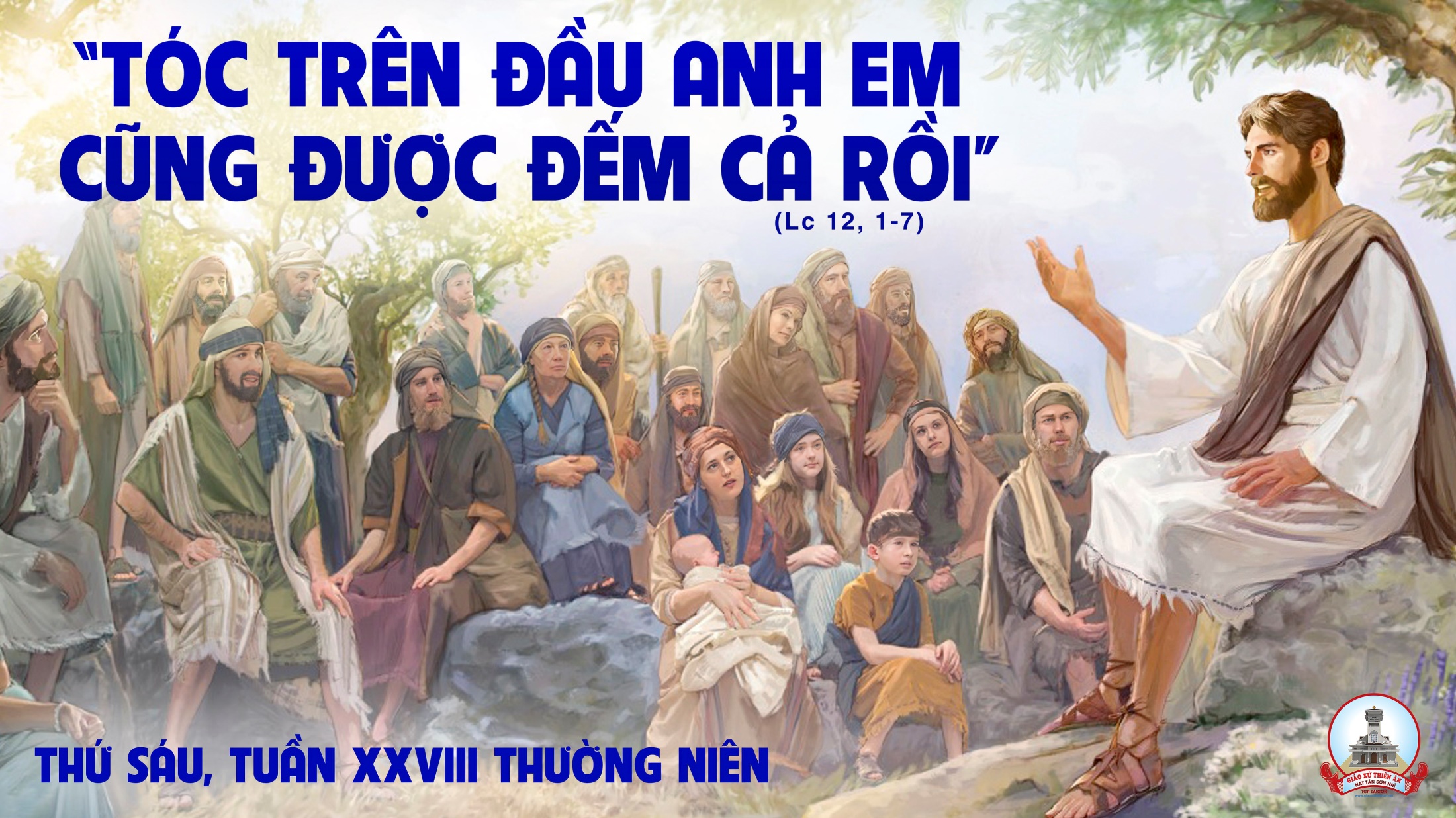 Ca Nguyện Hiệp LễKHÁT KHAO TÌNH YÊU CHÚAGiang Tâm
Đk: Chúa đã đặt vào trong tim con nỗi khát khao tình yêu của Ngài, nỗi khát khao khắc khoải khôn nguôi, nỗi ước mong mãi hoài khôn vơi. Chúa đã đặt vào trong tim con, niềm khát khao hướng về chính Chúa là nguồn cội đời sống con hạnh phúc của con.
Tk1: Tình yêu Chúa dịu dàng cưu mang và cho con sự sống, nuôi dưỡng đời con bằng thánh ân Ngài. Nâng đỡ đời con từng bước trong đời, đời con biết lấy gì xứng cân để đáp đền dâng hiến Ngài con tim mong đáp đền.
Đk: Chúa đã đặt vào trong tim con nỗi khát khao tình yêu của Ngài, nỗi khát khao khắc khoải khôn nguôi, nỗi ước mong mãi hoài khôn vơi. Chúa đã đặt vào trong tim con, niềm khát khao hướng về chính Chúa là nguồn cội đời sống con hạnh phúc của con.
Tk2: Tình yêu Chúa nhẹ nhàng huyền siêu hằng nâng niu đời con khôn lớn, ủ ấp đời con những lúc an bình, che chở đời con giữa lúc tội tình, tình con như sương đọng chóng tan có đáng gì, nhưng Chúa hằng yêu con chẳng đổi dời.
Đk: Chúa đã đặt vào trong tim con nỗi khát khao tình yêu của Ngài, nỗi khát khao khắc khoải khôn nguôi, nỗi ước mong mãi hoài khôn vơi. Chúa đã đặt vào trong tim con, niềm khát khao hướng về chính Chúa là nguồn cội đời sống con hạnh phúc của con.
Tk3: Cùng với Chúa song hành con đi vượt qua muôn ngàn nguy khó, giông tố trời đêm vẫn mãi vững lòng, phó thác cậy tin vào Chúa quan phòng, tình con mong chẳng tàn úa sau bao đắng cay, dâng Chúa trọn tâm tư bao tháng ngày.
Tk4: Đời con mãi kiếm tìm không ngơi tìm thực thi điều đẹp ý Chúa, bao tháng ngày qua còn mãi miệt mài thao thức lòng con tìm sống cho Ngài, chỉ mong sống từng ngày tín trung với sắt son, năm tháng dần phôi pha tình con mãi còn.
Đk: Chúa đã đặt vào trong tim con nỗi khát khao tình yêu của Ngài, nỗi khát khao khắc khoải khôn nguôi, nỗi ước mong mãi hoài khôn vơi. Chúa đã đặt vào trong tim con, niềm khát khao hướng về chính Chúa là nguồn cội đời sống con hạnh phúc của con.
Tk5: Niềm khao khát sâu thẳm tim con là được nên một với Chúa mong ước đời con vẹn nghĩa chung tình, chỉ ở trong Chúa hạnh phúc an bình, hồn con mong kết hiệp mãi luôn trong mối tình, mong suốt đời thủy chung trọn mối tình.
Đk: Chúa đã đặt vào trong tim con nỗi khát khao tình yêu của Ngài, nỗi khát khao khắc khoải khôn nguôi, nỗi ước mong mãi hoài khôn vơi. Chúa đã đặt vào trong tim con, niềm khát khao hướng về chính Chúa là nguồn cội đời sống con hạnh phúc của con.
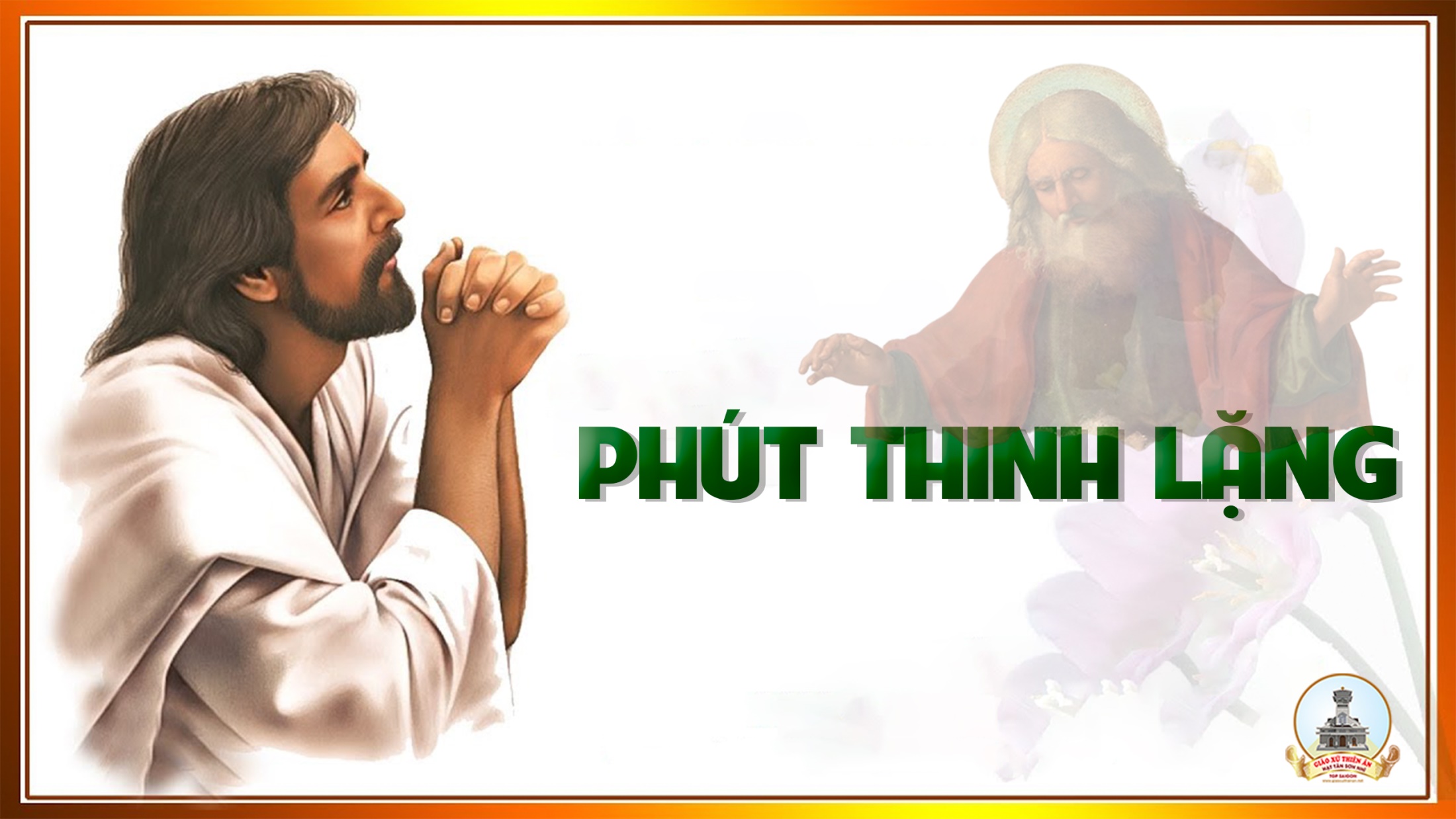 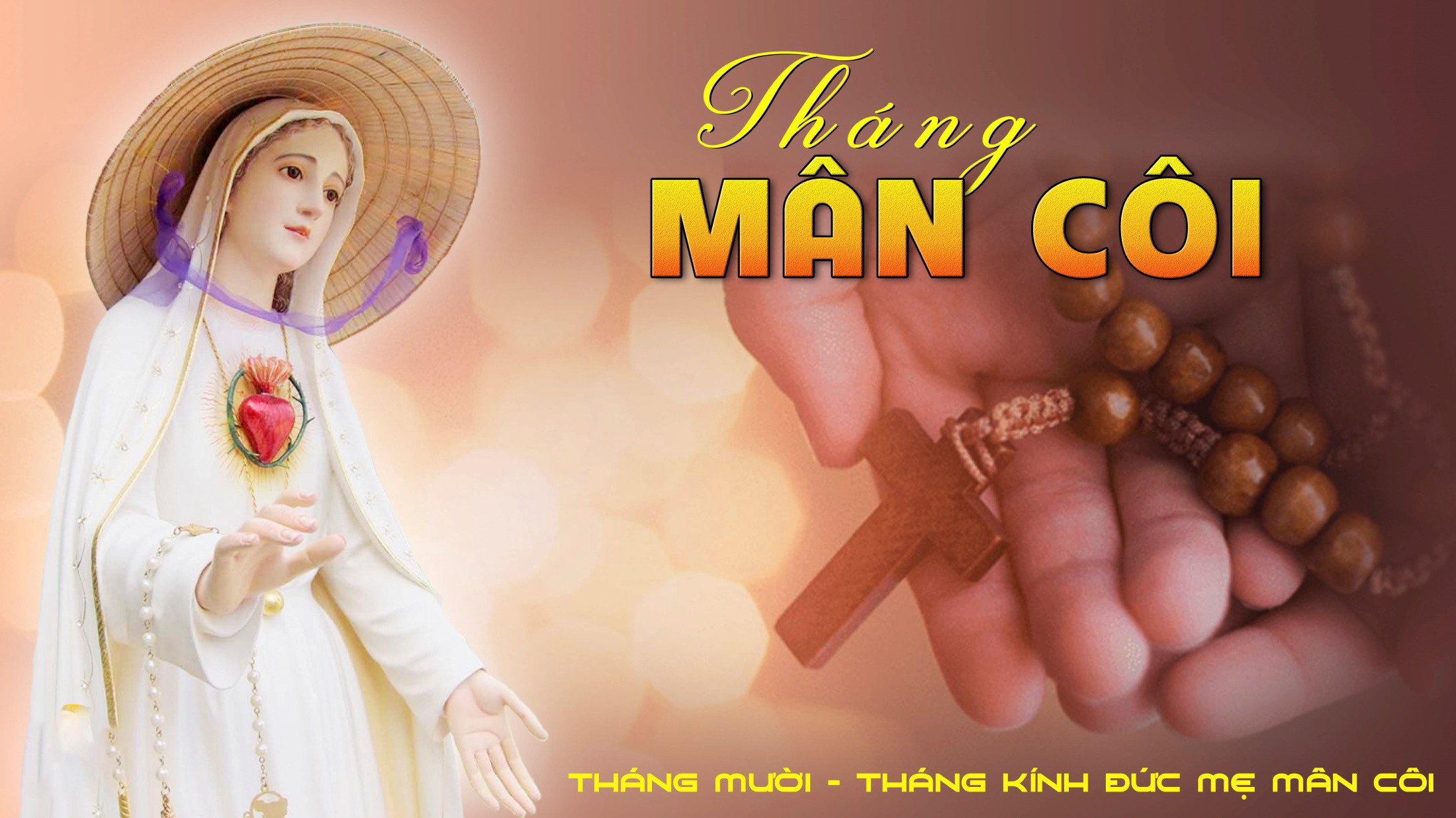 Ca Kết LễCON XIN DÂNG MẸVăn Chi
Đk: Mẹ ơi! Trước nhan Mẹ con dâng về Mẹ. Một tràng hoa Mân Côi và ngàn lời ca chan chứa tình yêu. Lời con tiếng ca hòa dâng lên Mẹ hiền. Tựa ngàn hoa thắm tươi, xin dâng lên Mẹ thương yêu.
Tk1: Trong khi an vui con dâng lên Mẹ tình yêu xin dâng trọn niềm trìu mến, trong khi cô đơn xin dâng về Mẹ đời những gian truân Mẹ sẽ ủi an.
Đk: Mẹ ơi! Trước nhan Mẹ con dâng về Mẹ. Một tràng hoa Mân Côi và ngàn lời ca chan chứa tình yêu. Lời con tiếng ca hòa dâng lên Mẹ hiền. Tựa ngàn hoa thắm tươi, xin dâng lên Mẹ thương yêu.
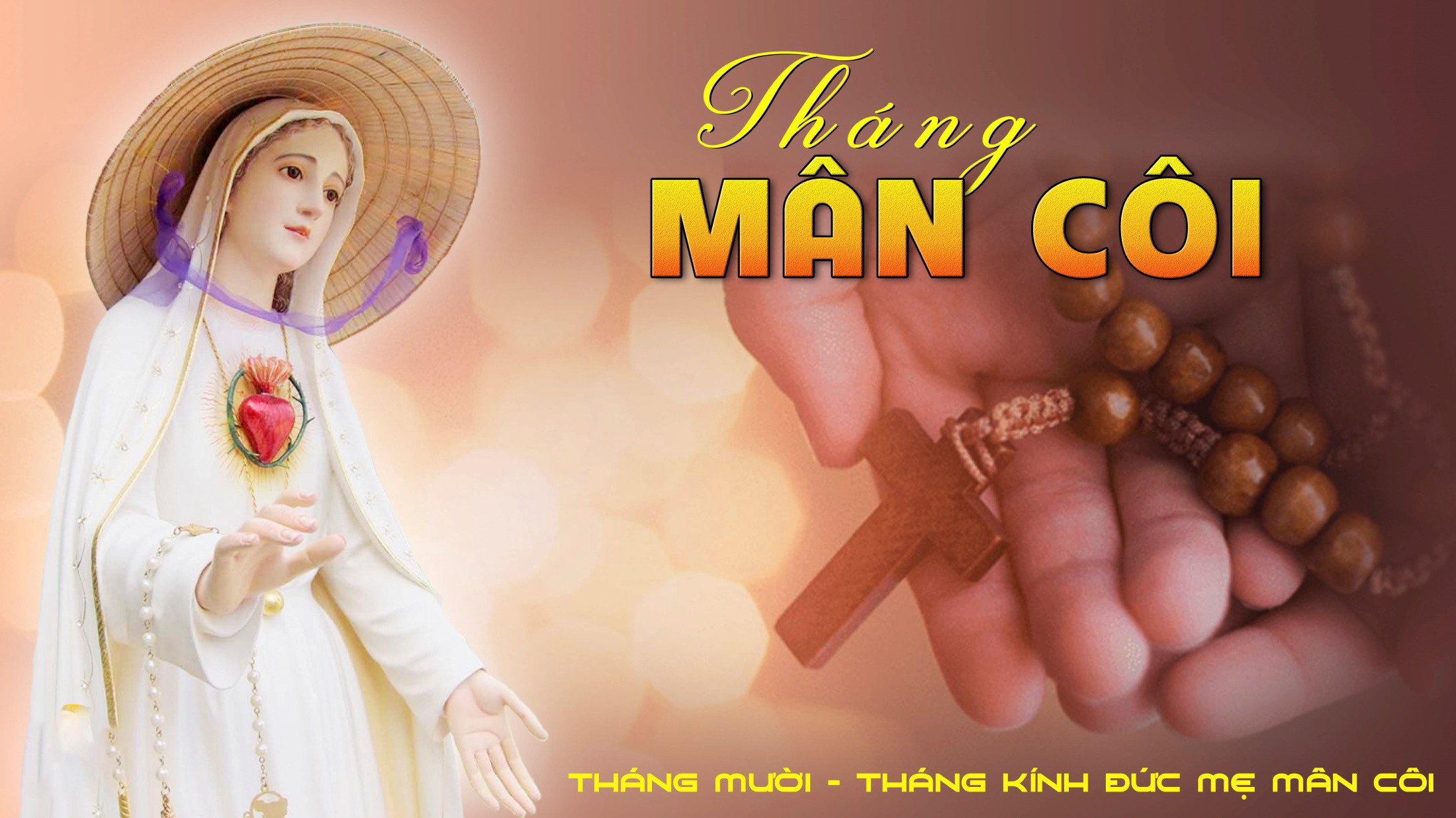